事例集
No.15
施策集
No .11
新分野・ニッチ市場参入事業化プロジェクト（MOBIO)
(2016年11月作成)
ー 成果区分 ー
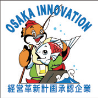 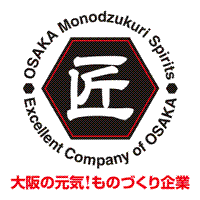 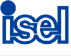 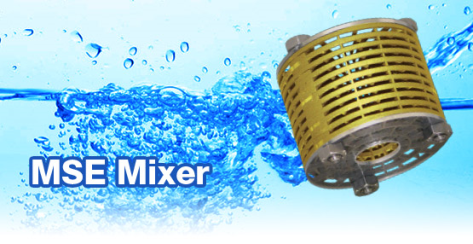 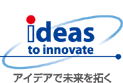 事例集No.15
事例集
No.16
施策集
No .11
新分野・ニッチ市場参入事業化プロジェクト（MOBIO)
(2016年11月作成)
ー 成果区分 ー
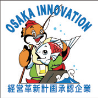 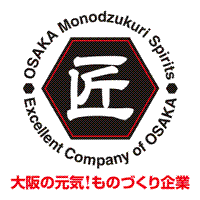 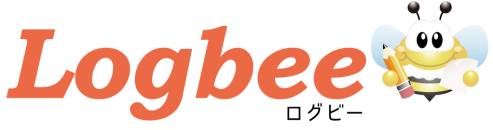 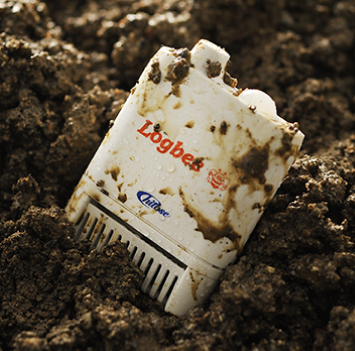 ・タフで長寿命！
・リアルタイムで
　データを管理！
事例集No.16